ÂM NHẠC LỚP 2
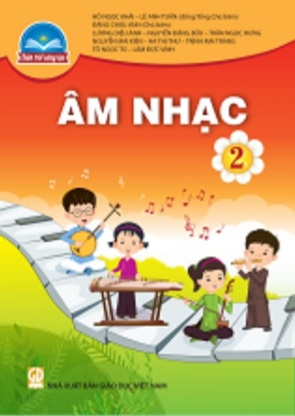 Chủ đề 1: Rộn ràng ngày mới
ĐỌC NHẠC – NHẠC CỤ  NHÀ GA ÂM NHẠC
Trường Tiểu học Bình Giã
Quận Tân Bình, Thành phố Hồ Chí Minh
YÊU CẦU CẦN ĐẠT
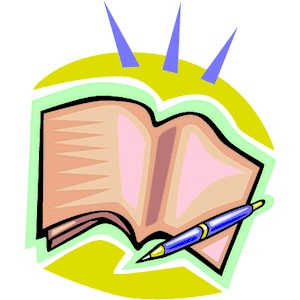 - Đọc đúng tên nốt; bước đầu thể hiện đúng cao độ và trường độ các mẫu âm.
- Bước đầu chơi nhạc cụ đúng tư thế, đúng cách, biết sử dụng nhạc cụ để đệm cho bài hát Ngày mùa vui.
- Biết vận động cơ thể phù hợp với nhịp điệu.
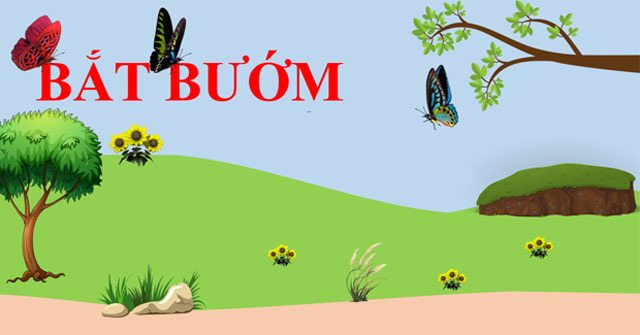 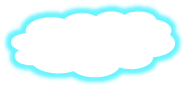 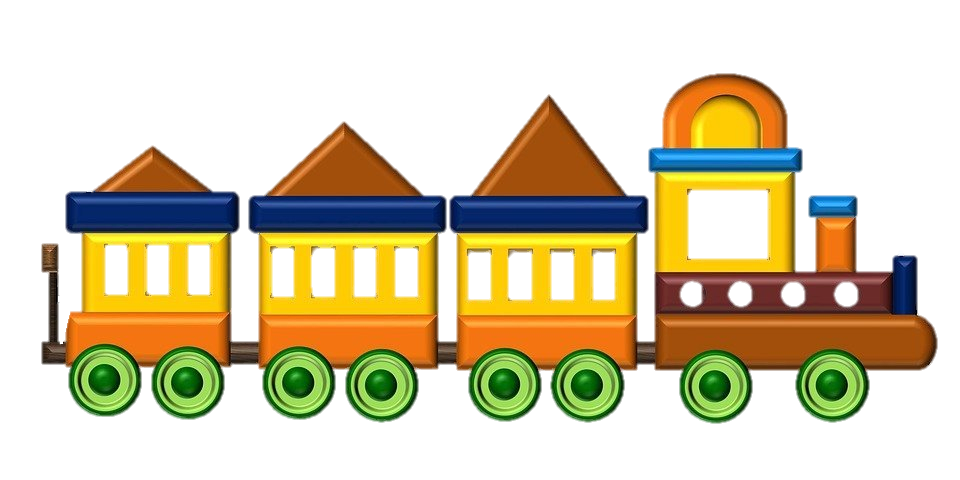 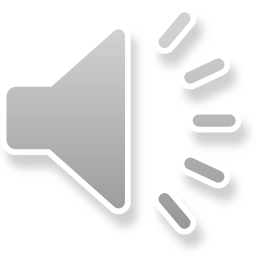 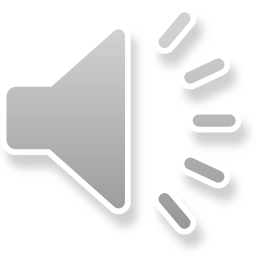 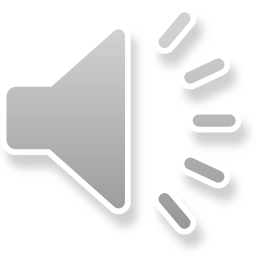 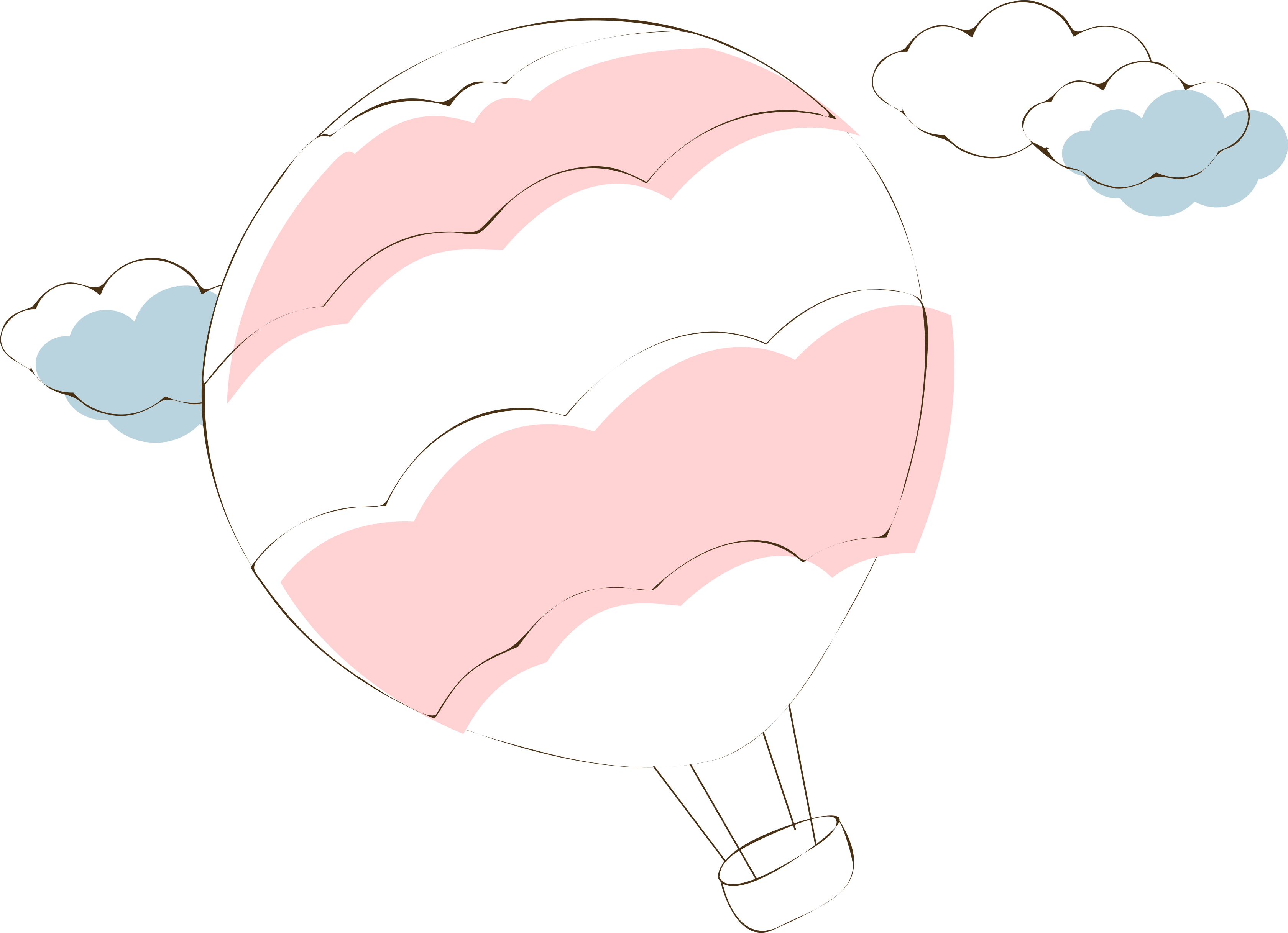 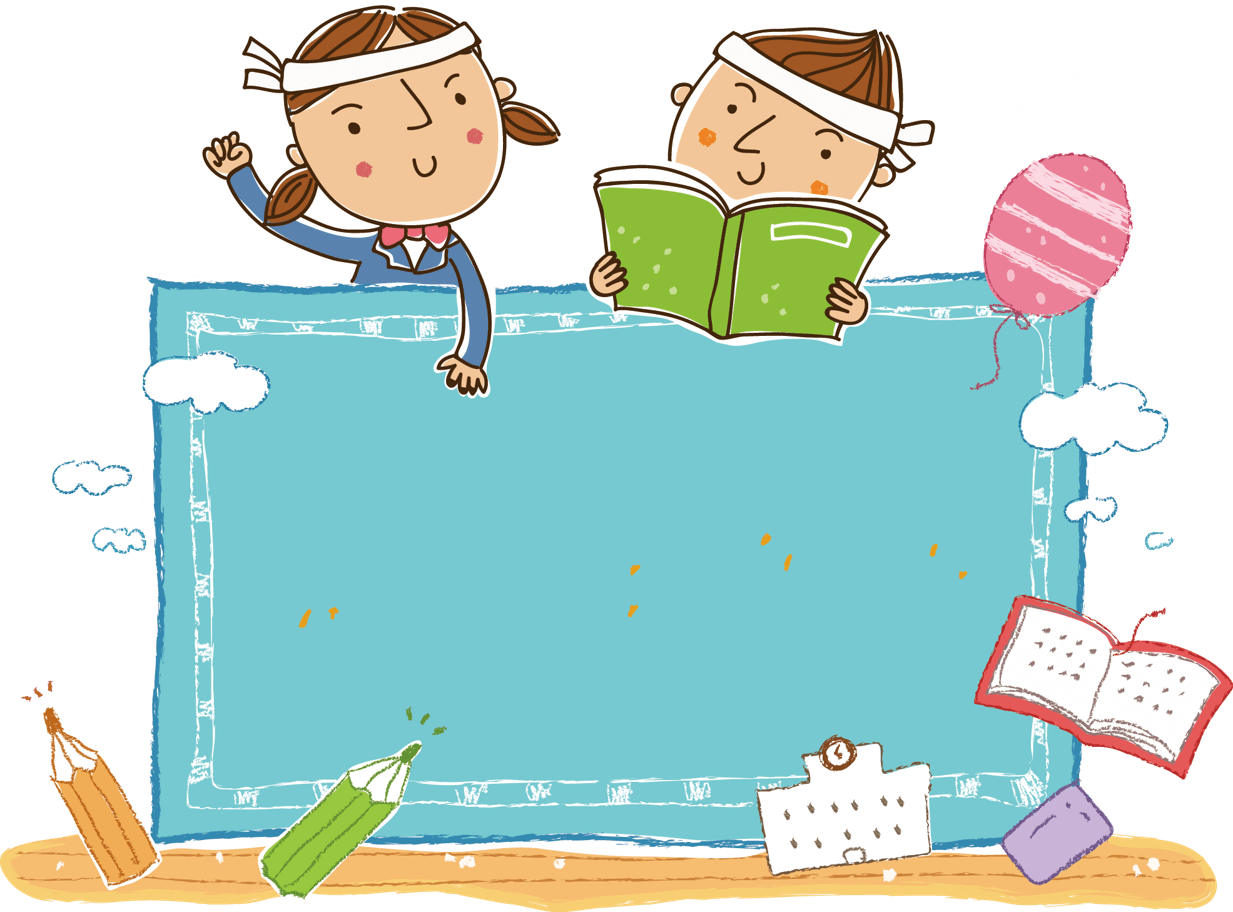 Khởi động
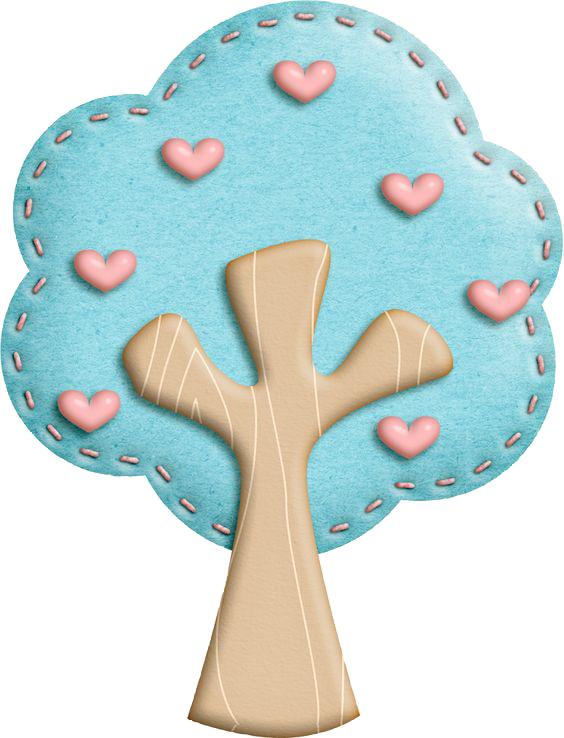 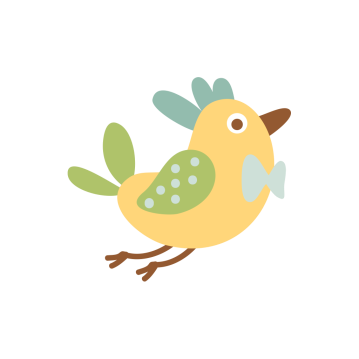 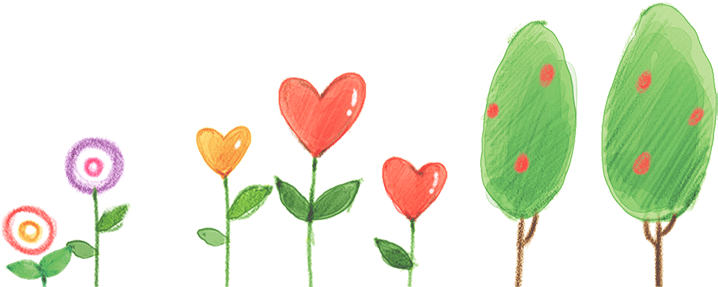 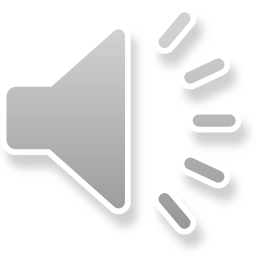 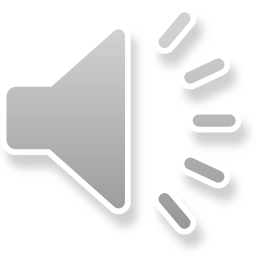 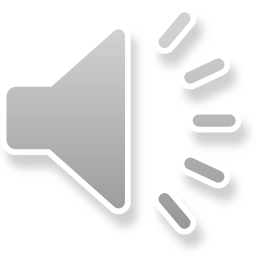 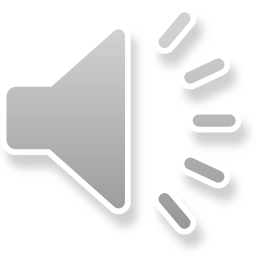 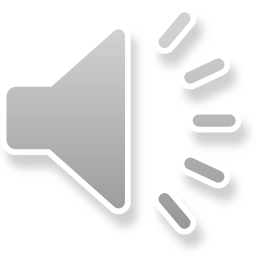 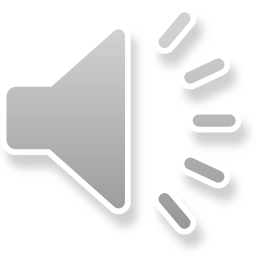 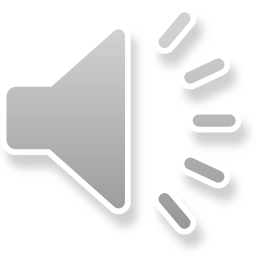 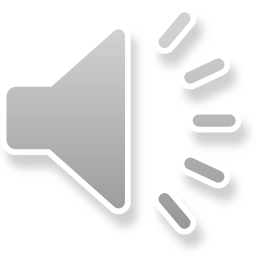 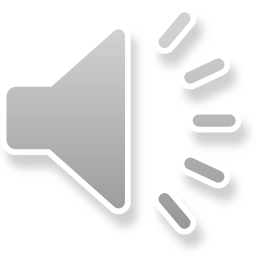 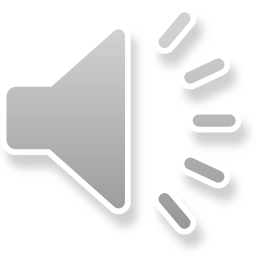 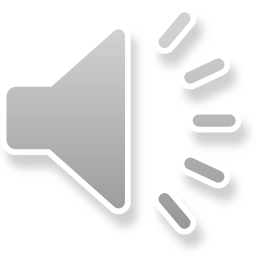 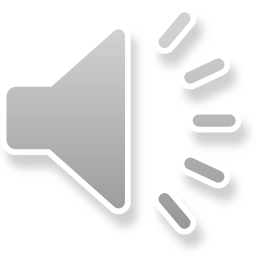 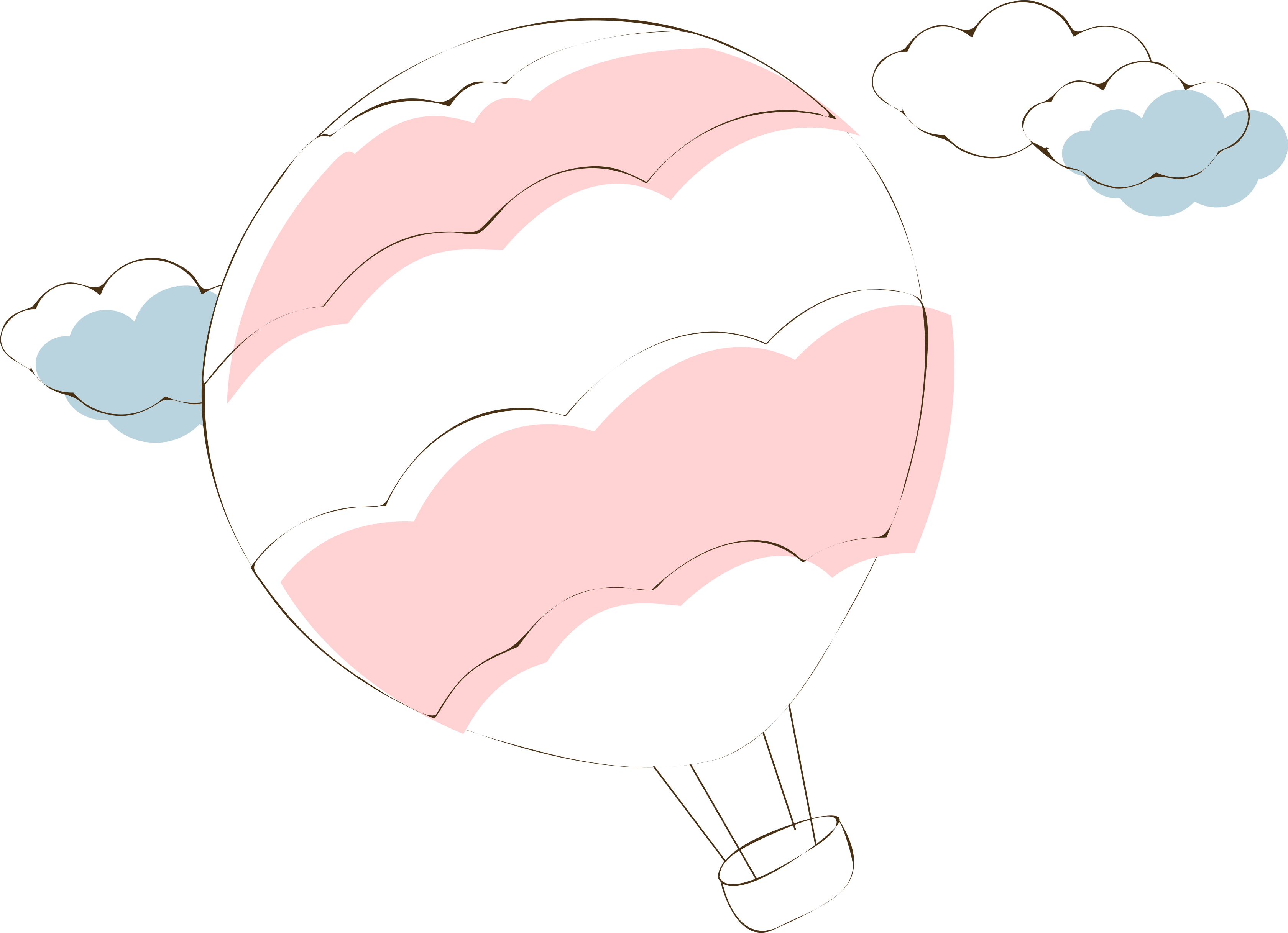 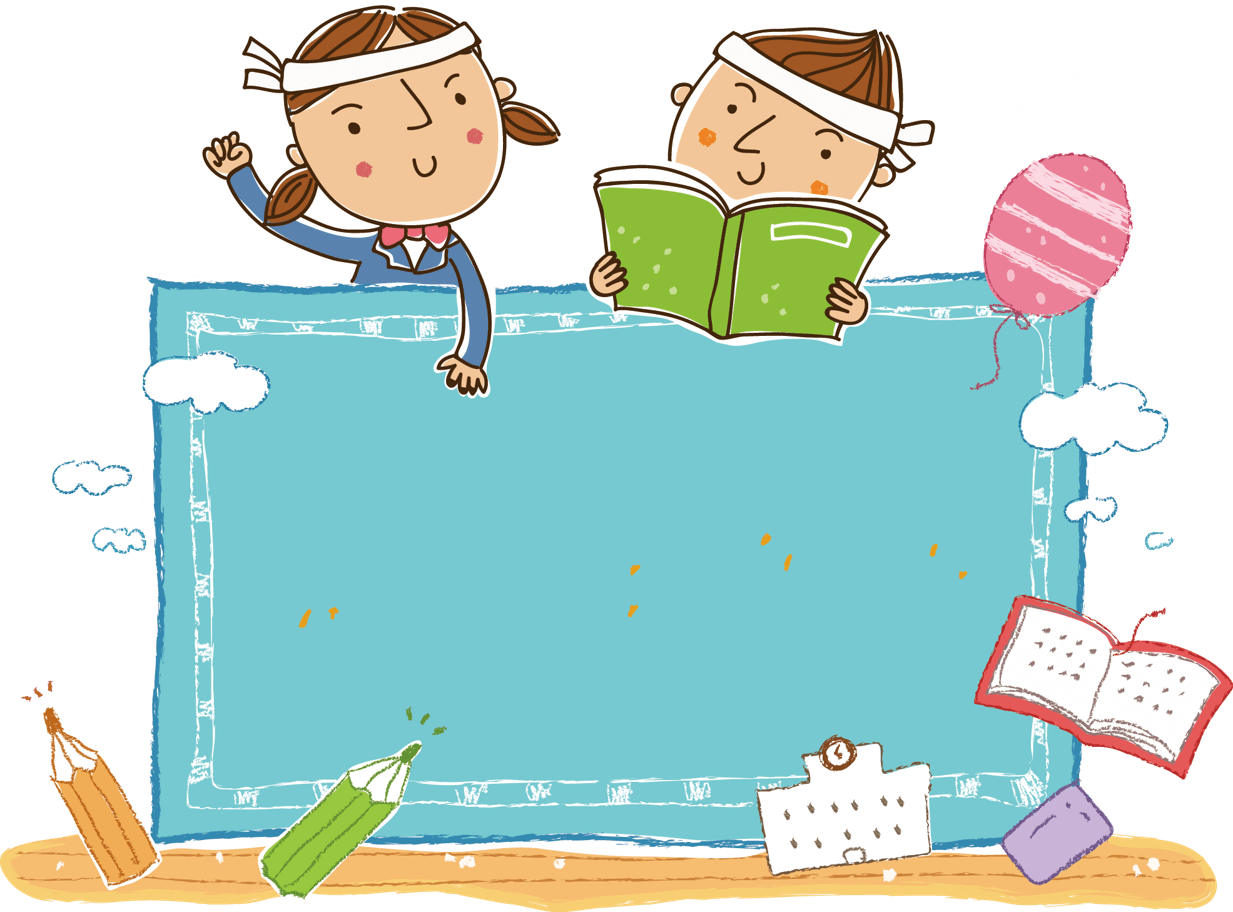 Khám phá
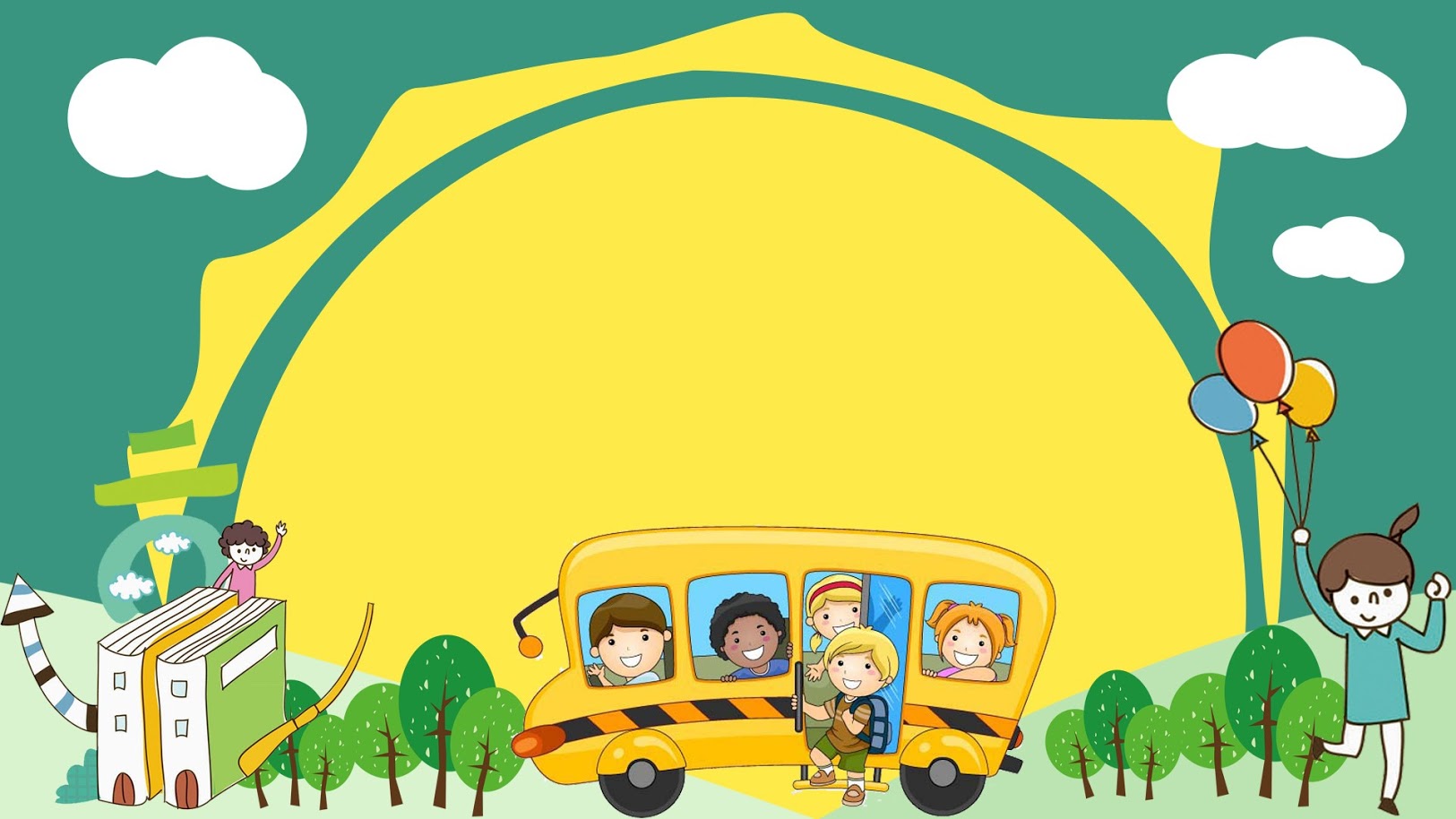 RỘN RÀNG NGÀY MỚI
ĐỌC NHẠC
ĐỒ - RÊ - MI - SON - LA
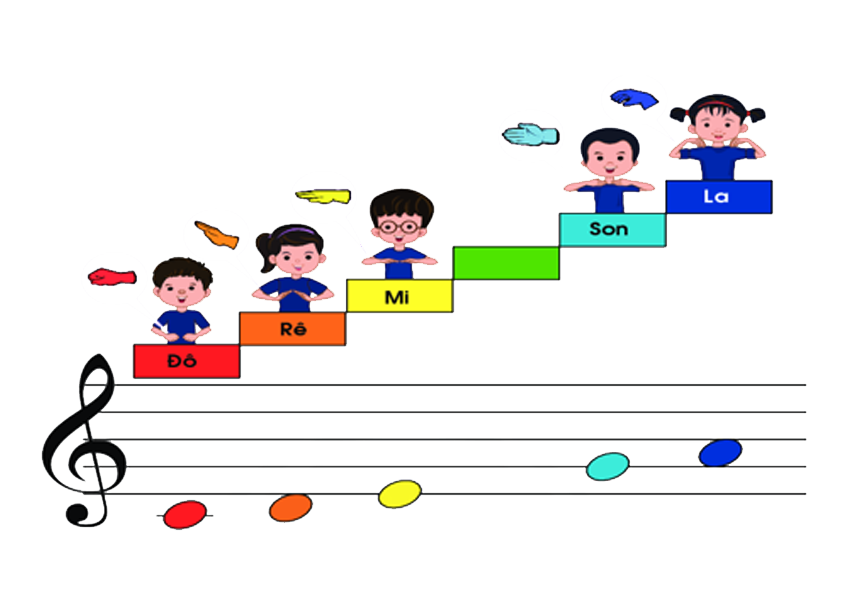 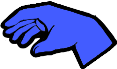 TẠO MẪU 5 ÂM THEO KÍ HIỆU 
NỐT NHẠC BÀN TAY
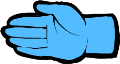 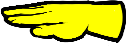 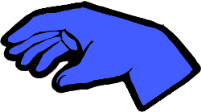 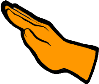 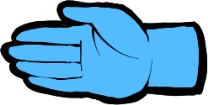 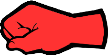 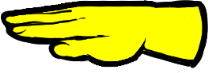 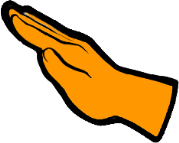 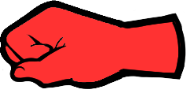 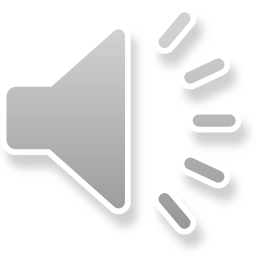 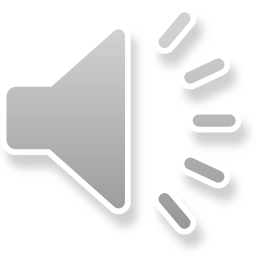 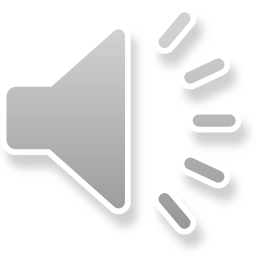 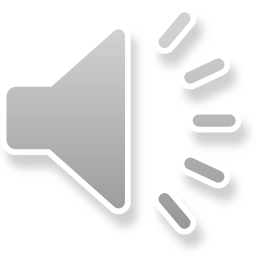 THỰC HÀNH ĐỌC THEO MẪU
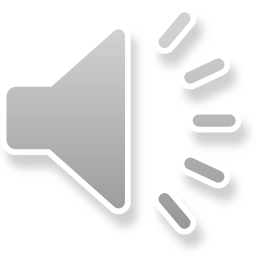 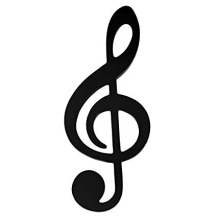 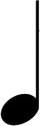 2
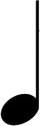 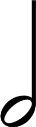 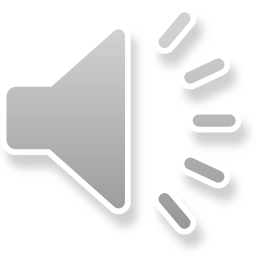 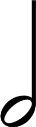 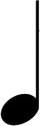 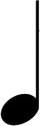 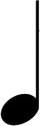 4
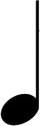 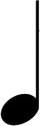 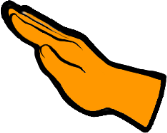 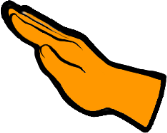 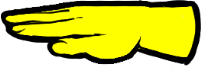 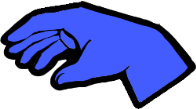 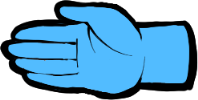 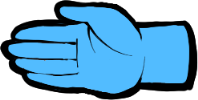 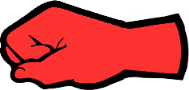 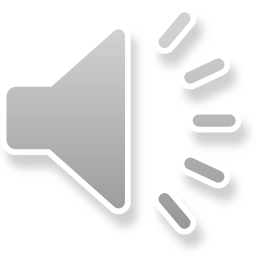 TA     TA         TA_A              TA      TI     TI              TA_A
Câu 1
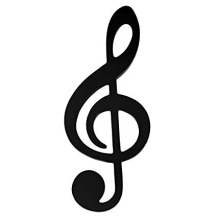 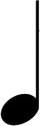 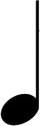 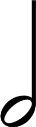 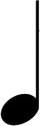 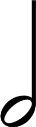 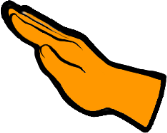 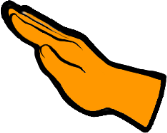 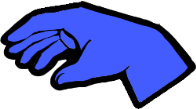 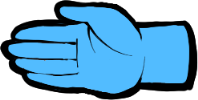 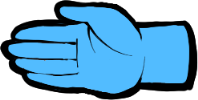 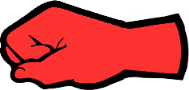 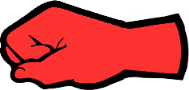 TA     TA         TA_A             TA      TI     TI               TA_A
Câu 2
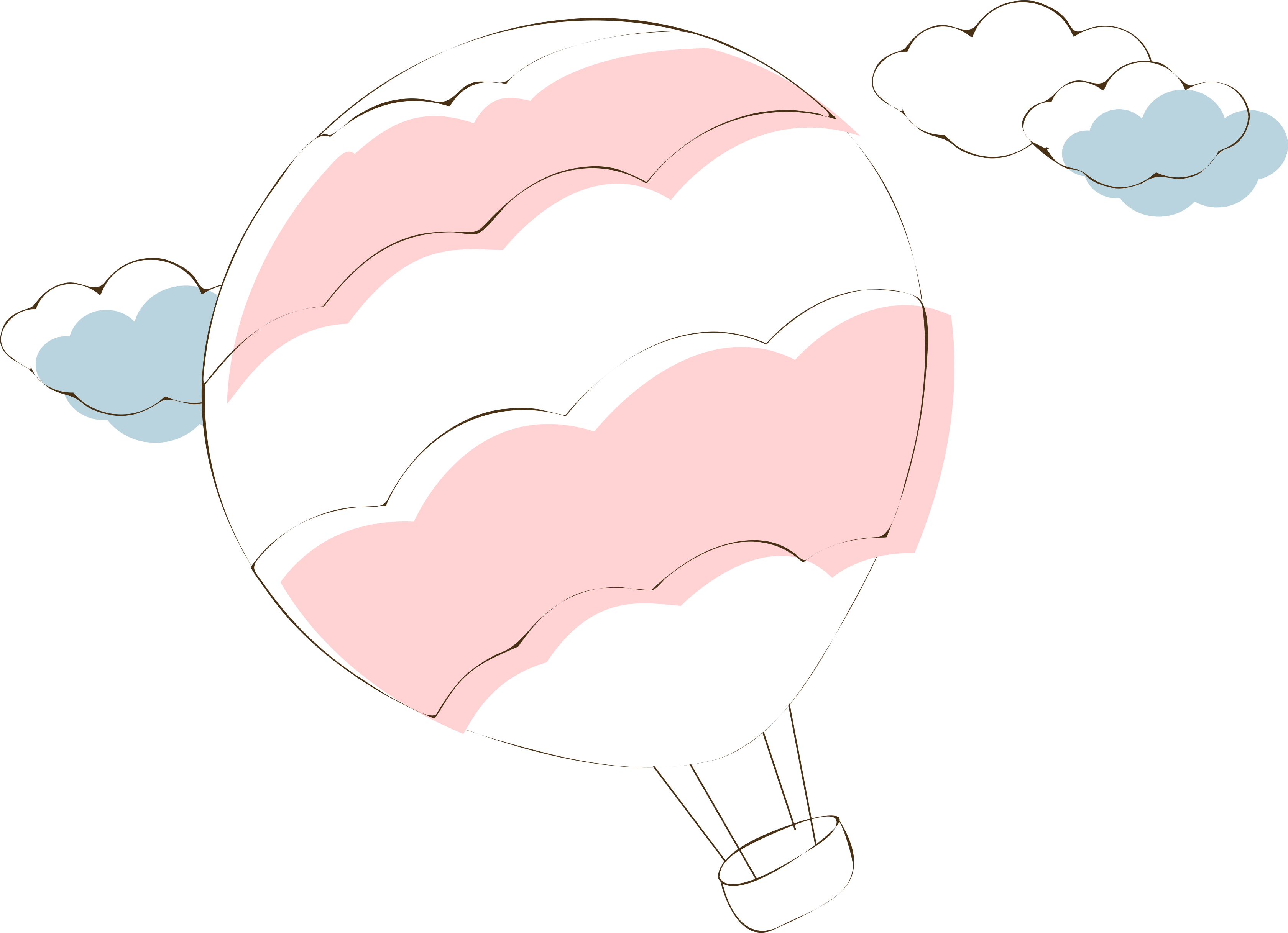 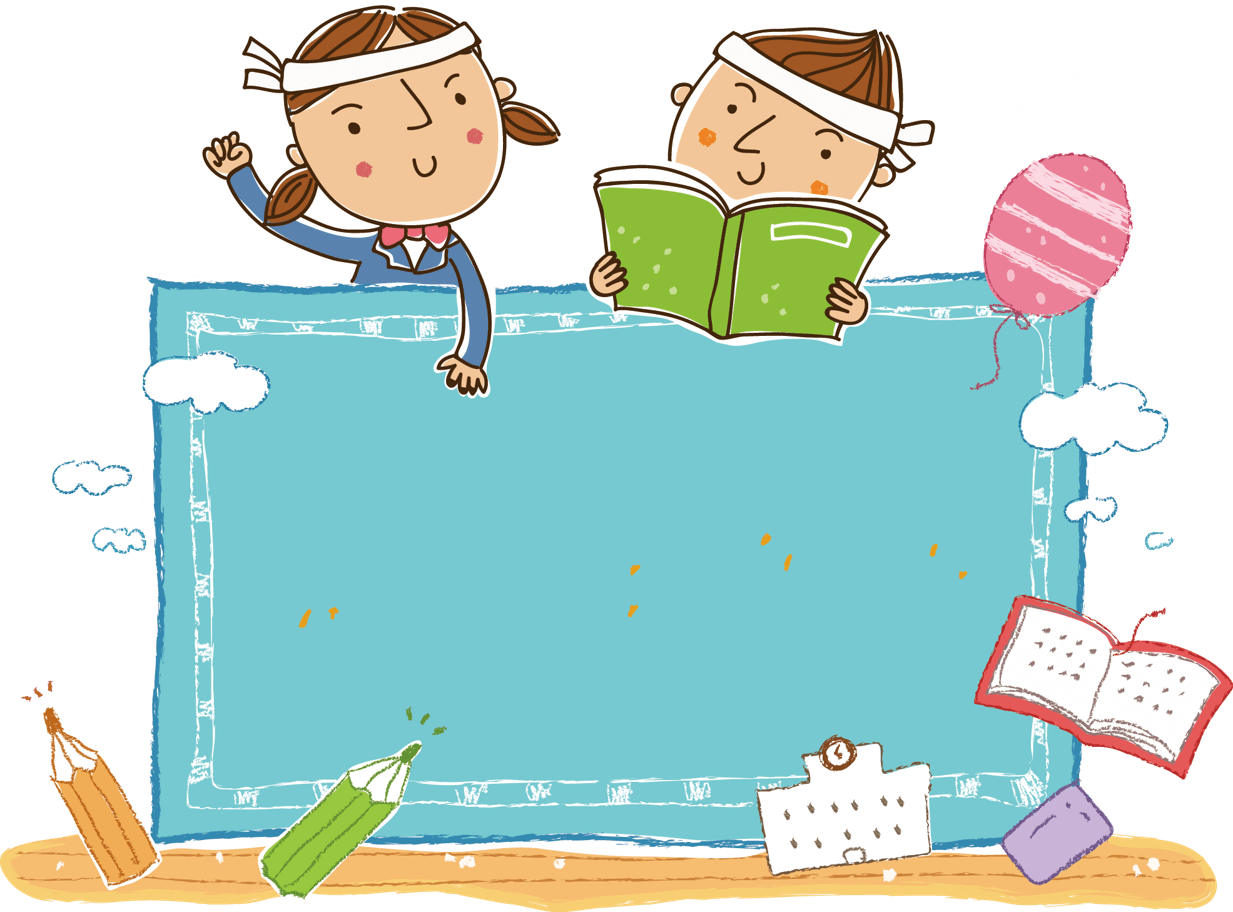 Vận dụng,
sáng tạo
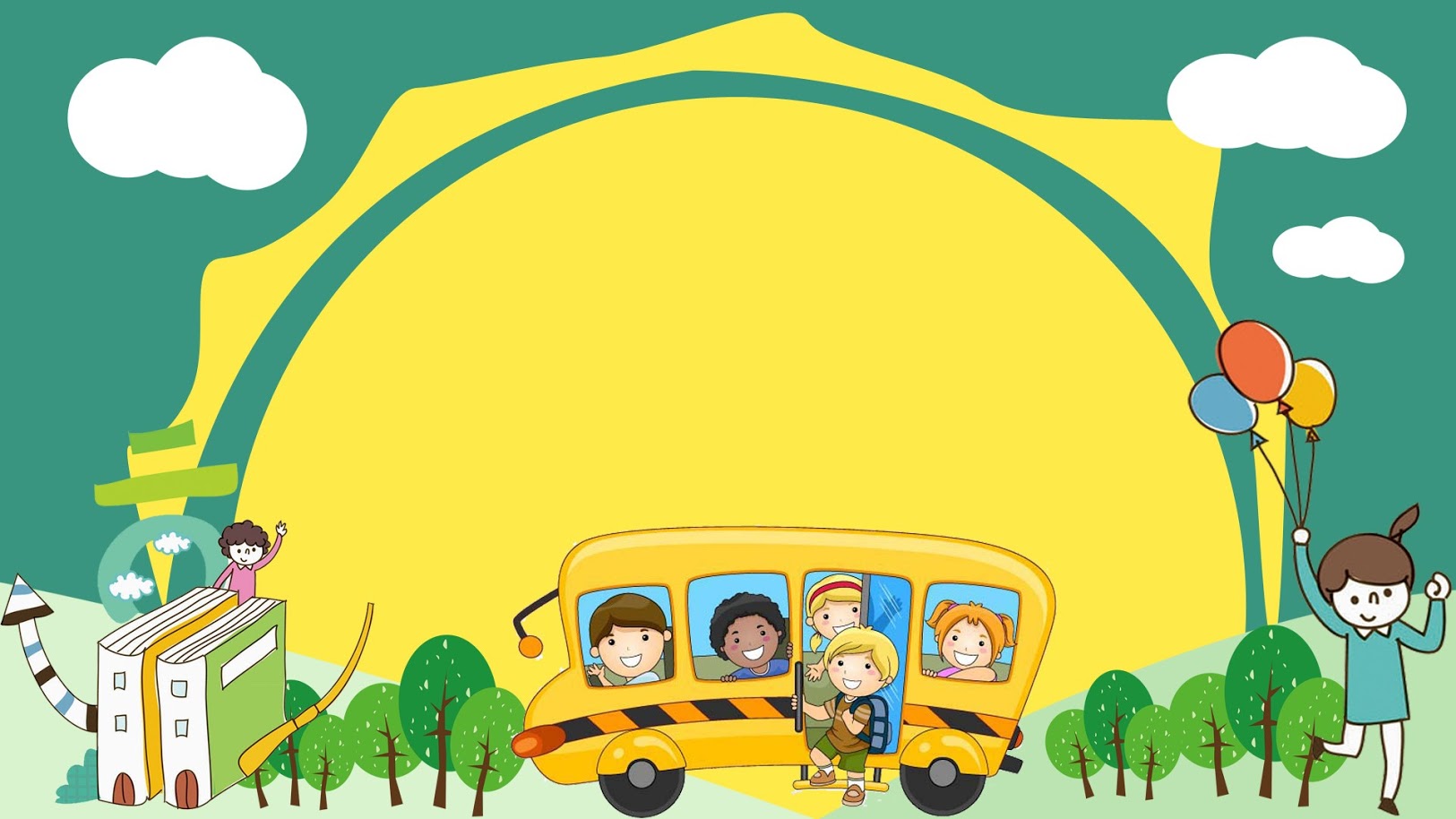 RỘN RÀNG NGÀY MỚI
NHẠC CỤ
Đọc tiết tấu và luyện tập gõ
2
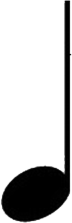 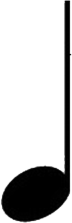 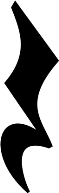 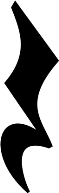 4
TA                   UM
TA                   UM
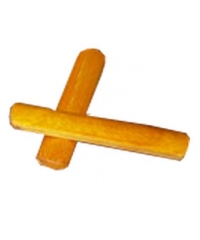 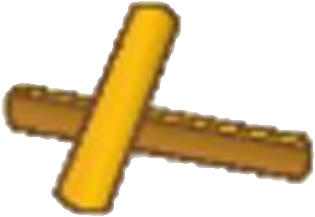 Thanh phách
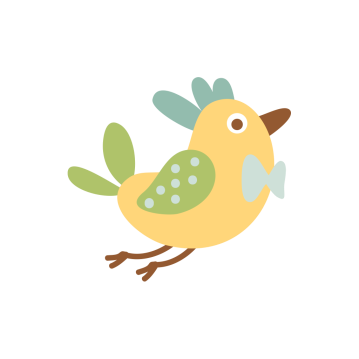 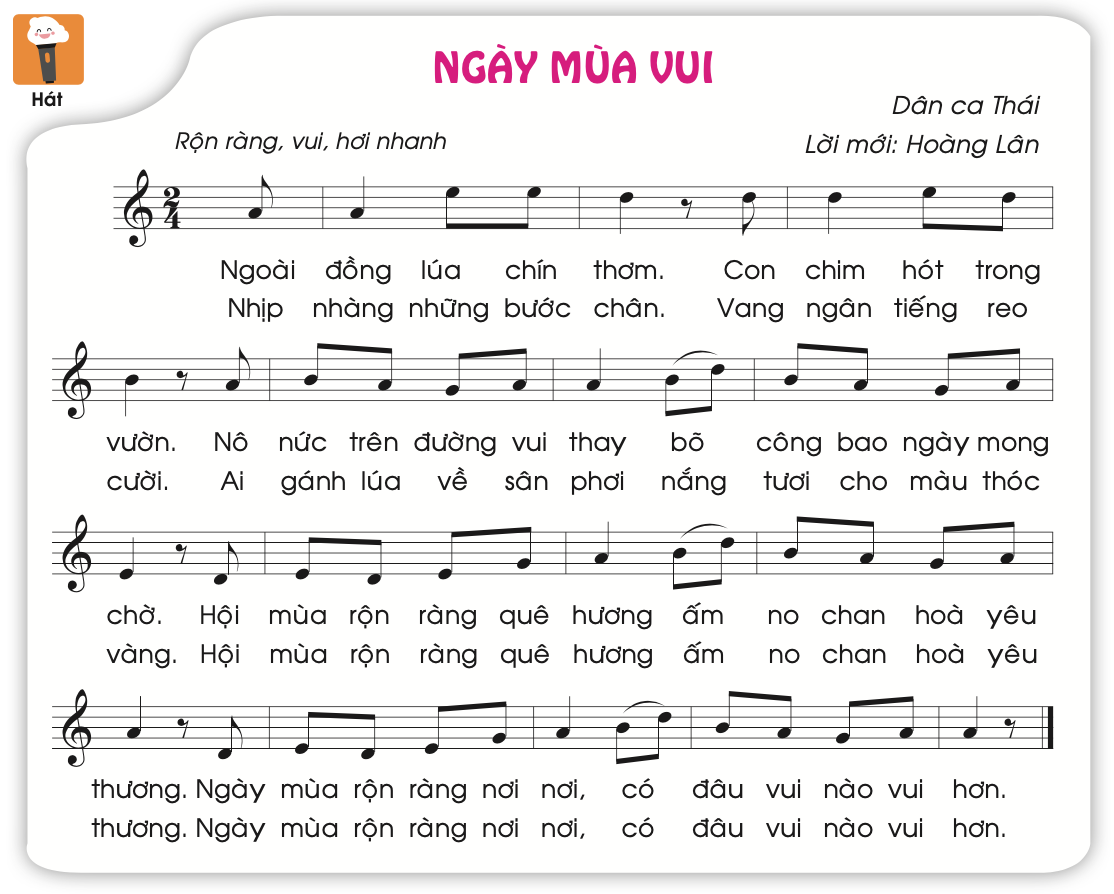 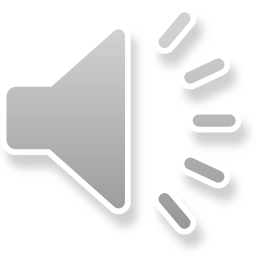 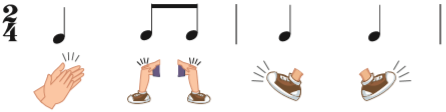 TA         TI     TI           TA           TA
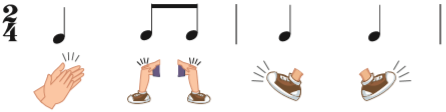 Bộ gõ cơ thể.
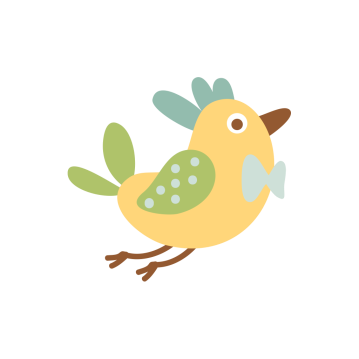 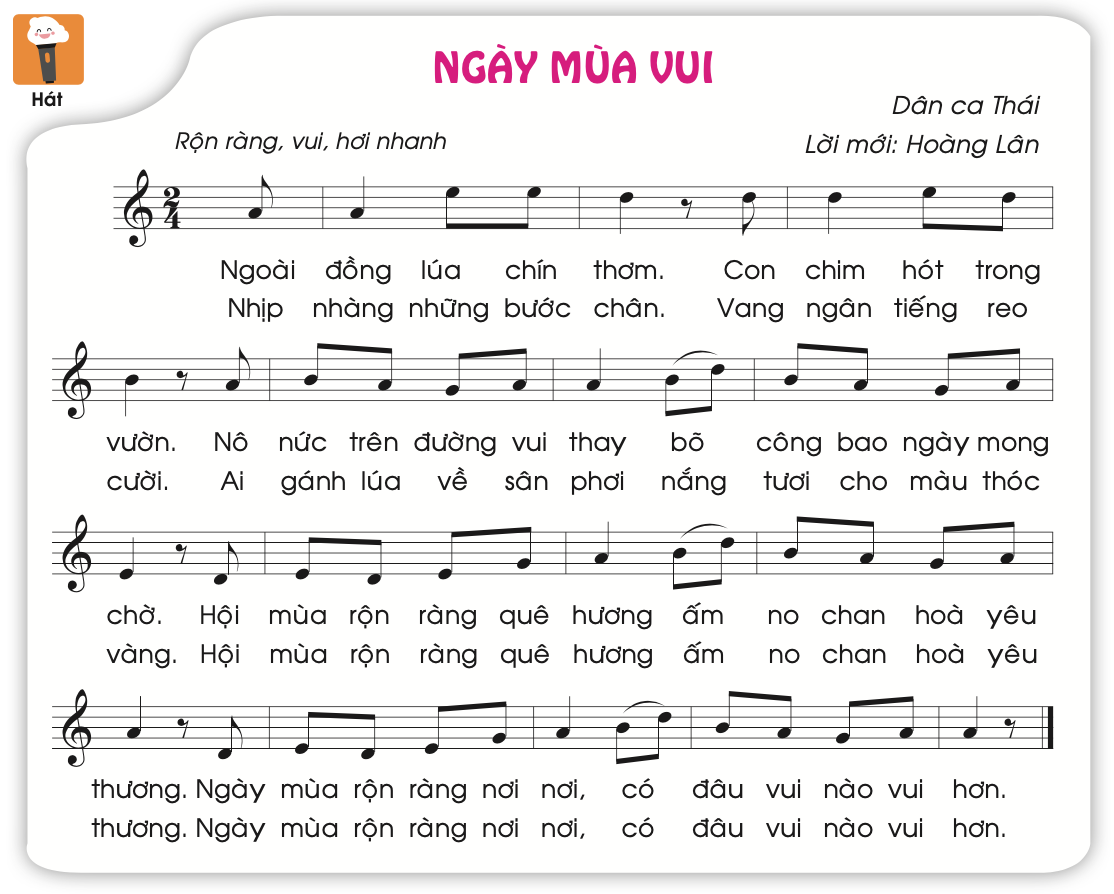 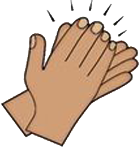 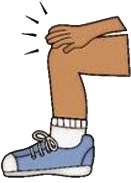 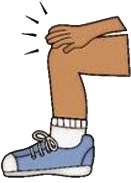 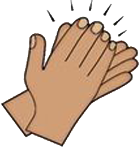 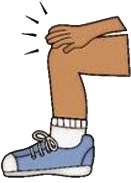 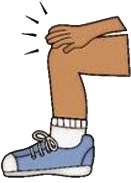 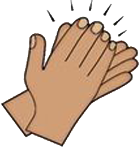 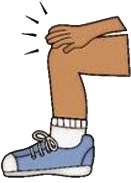 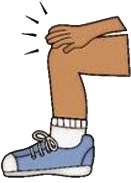 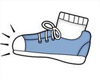 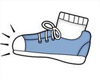 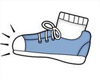 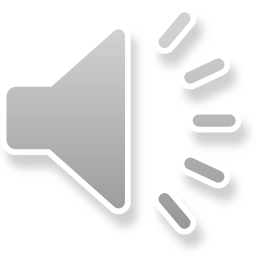 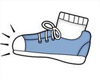 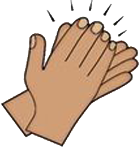 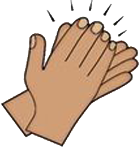 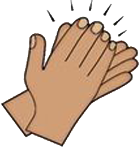 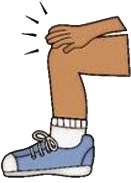 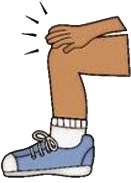 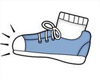 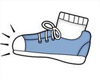 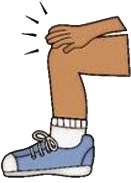 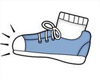 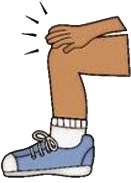 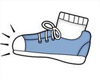 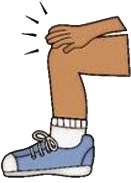 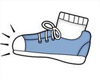 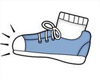 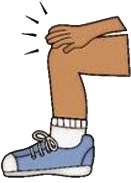 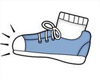 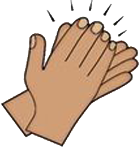 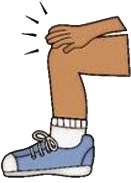 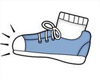 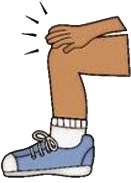 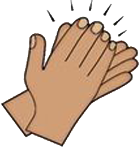 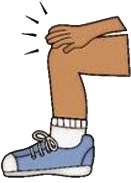 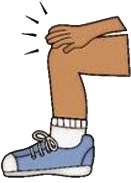 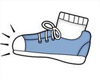 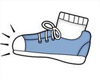 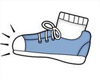 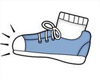 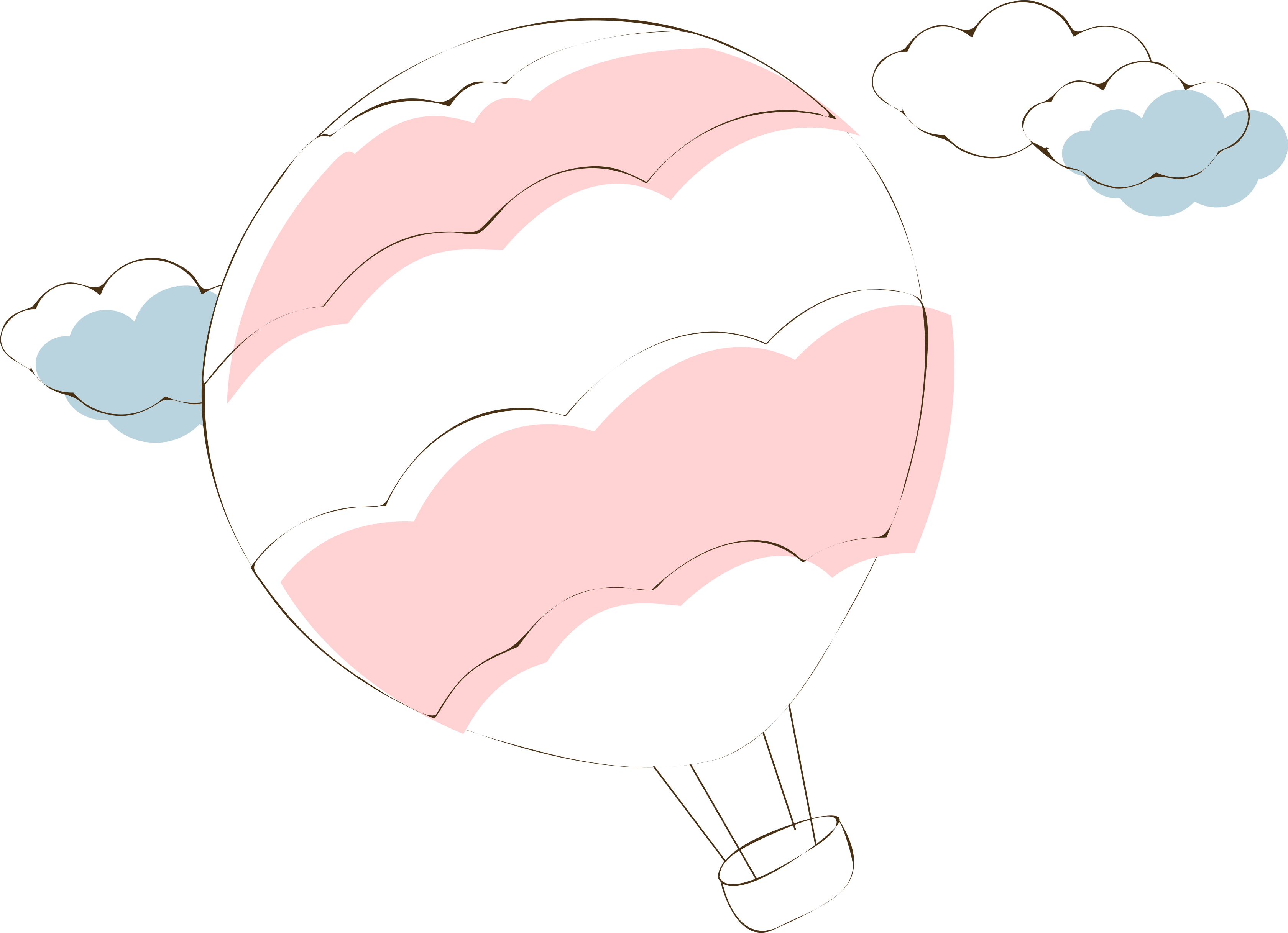 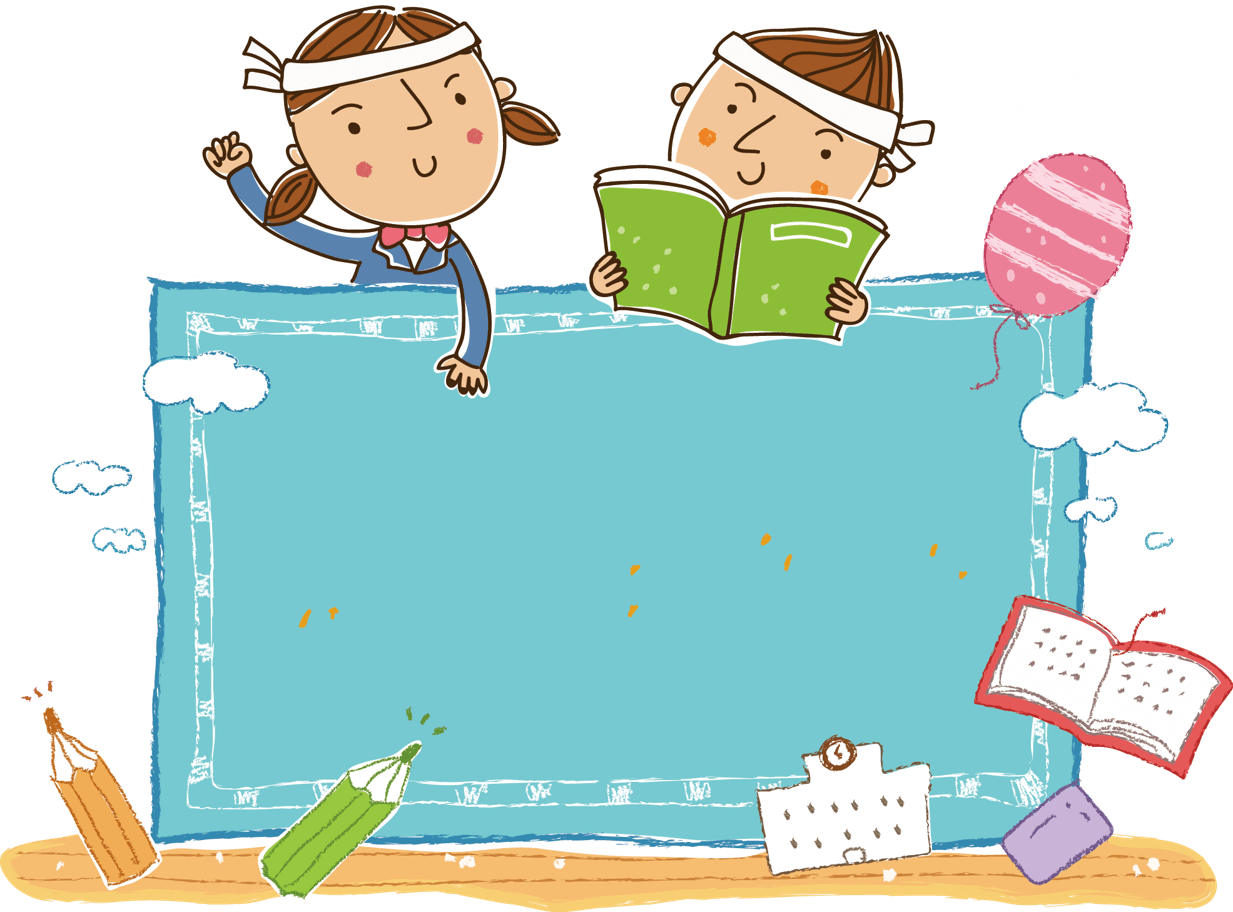 Kết nối
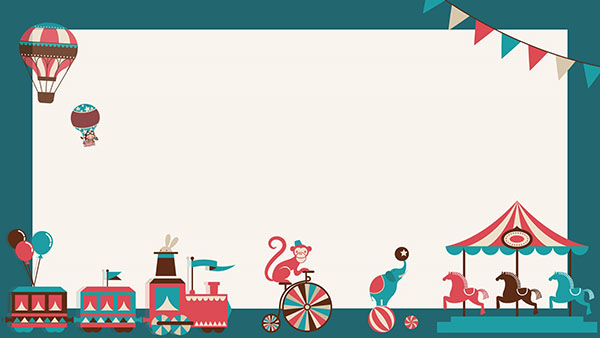 RỘN RÀNG NGÀY MỚI
NHÀ GA ÂM NHẠC
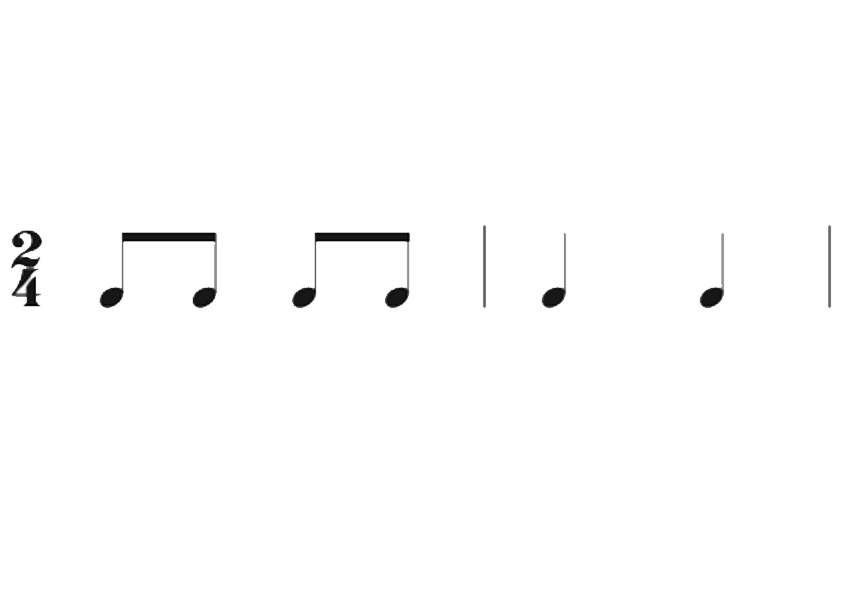 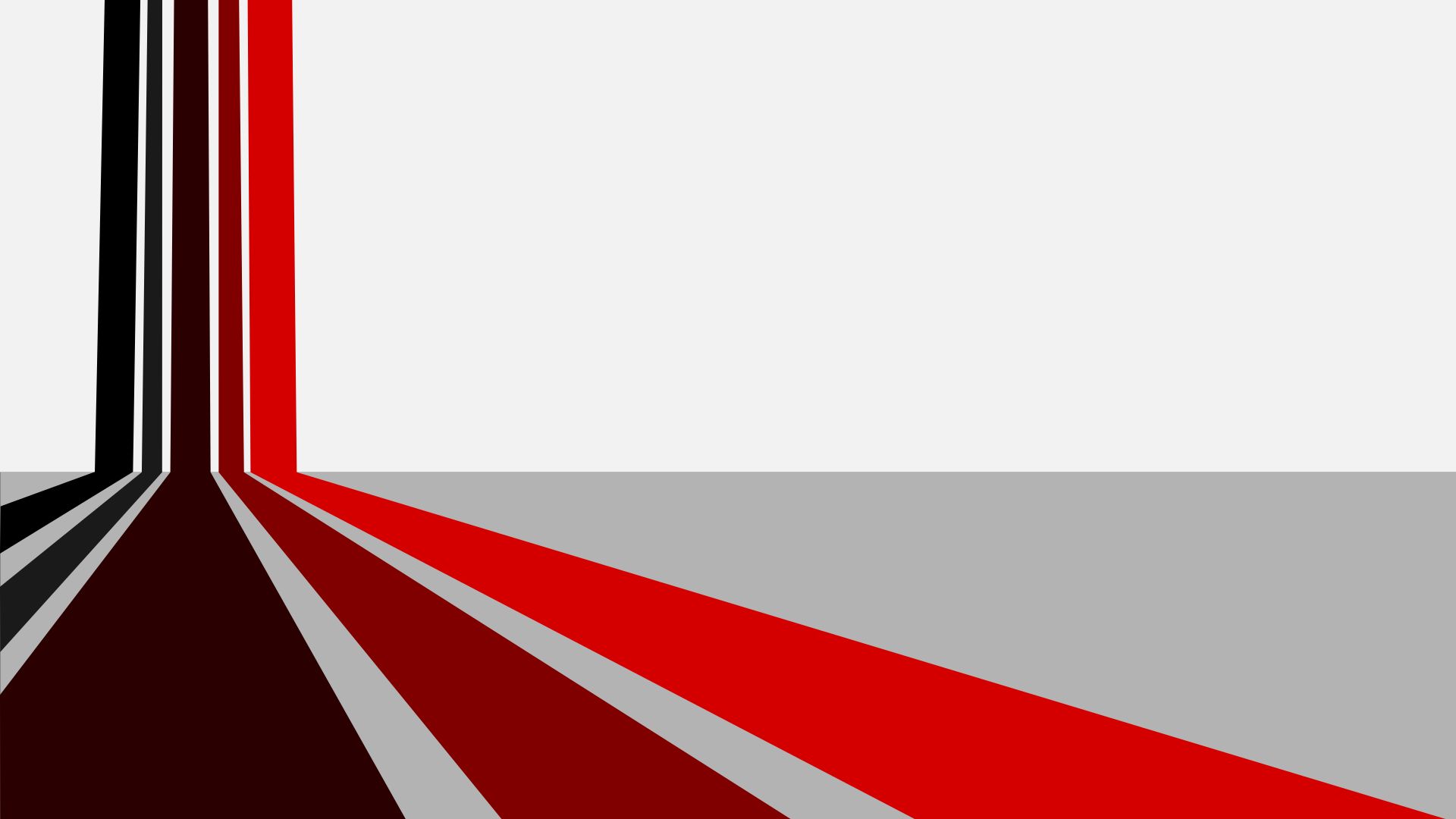 VỀ GA
ĐỌC TIẾT TẤU VỚI MẪU SAU
GÕ THANH PHÁCH THEO MẪU
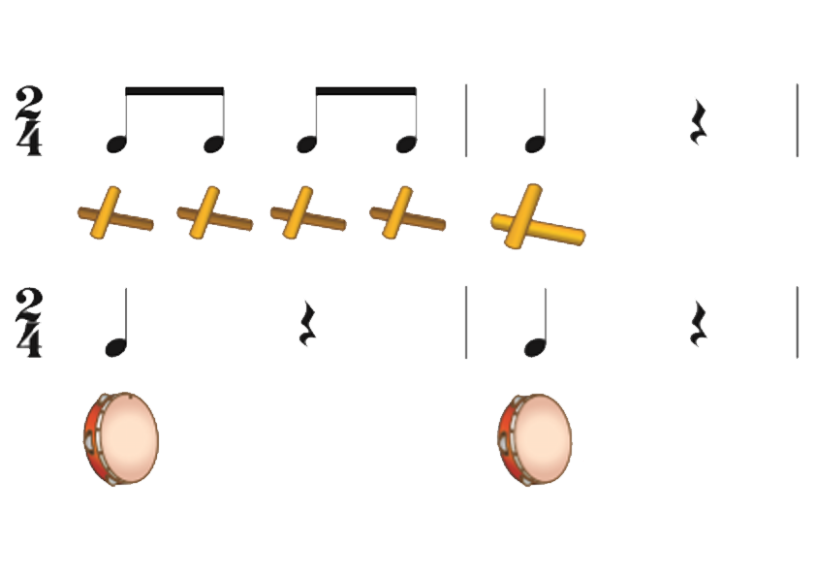 ti      ti      ti      ti           ta          ta
5
4
3
2
1
TẠO HAI MẪU VẬN ĐỘNG CƠ THỂ
THEO NHỊP ĐẾM 1,2,3,4 VỚI CÁC ĐỘNG TÁC
EM THÍCH CÁC HOẠT ĐỘNG ÂM NHẠC NÀO TRONG CHỦ ĐỀ?
TẠO 2 MẪU 5 ÂM DỰA TRÊN CÁC KÍ HIỆU BÀN TAY SAU
Nghe truyện kể Sơn Ca Đi Nghe Hòa Nhạc
Hát bài Ngày Mùa Vui 
Gõ Thanh phách, bộ gõ cơ thể đệm cho bài hát
Đọc nhạc theo kí hiệu bàn tay
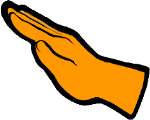 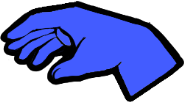 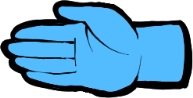 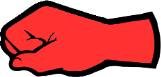 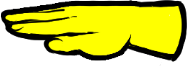 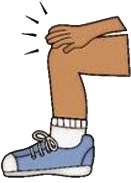 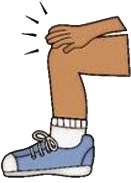 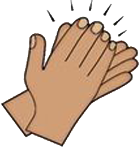 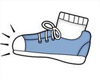 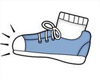 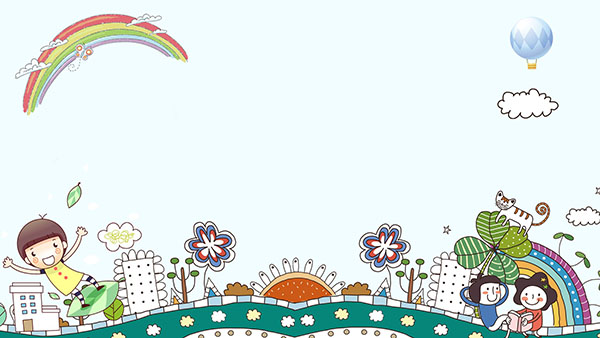 Tạm biệt các em!